Segunda Exibição

DATA: 09/03/2021

4º Ano 

COMPONENTE: Geografia 

Sucessão dos dias e das noites, semanas, meses, movimentos da Terra

Nº da AULA: 01 

NOME DO(A) PROFESSOR(A): Fabíola Ferraz Emilio Stadler
Primeira Exibição

DATA: 02/03/2021

4º Ano 

COMPONENTE: Geografia 

Sucessão dos dias e das noites, semanas, meses, movimentos da Terra

Nº da AULA: 01 

NOME DO(A) PROFESSOR(A): Fabíola Ferraz Emilio Stadler
GEOGRAFIA
Objetivos
- Identificar um dos movimentos que a Terra realiza.
- Compreender as consequências do movimento de rotação.
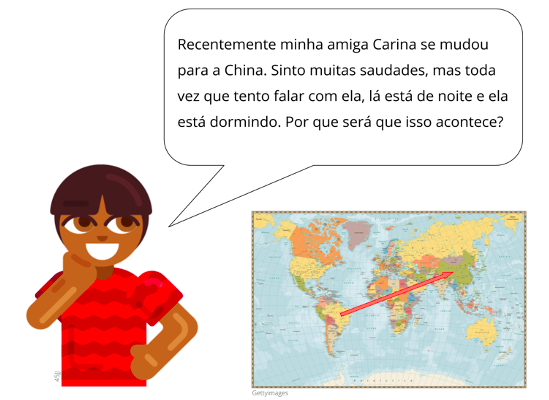 Por que a semana tem sete dias?
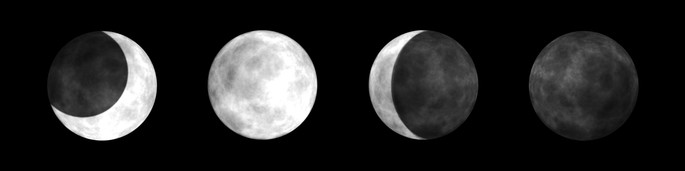 https://www.todamateria.com.br/fases-da-lua/
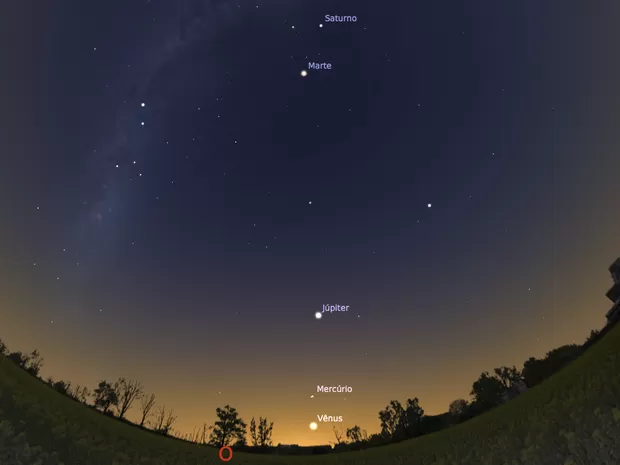 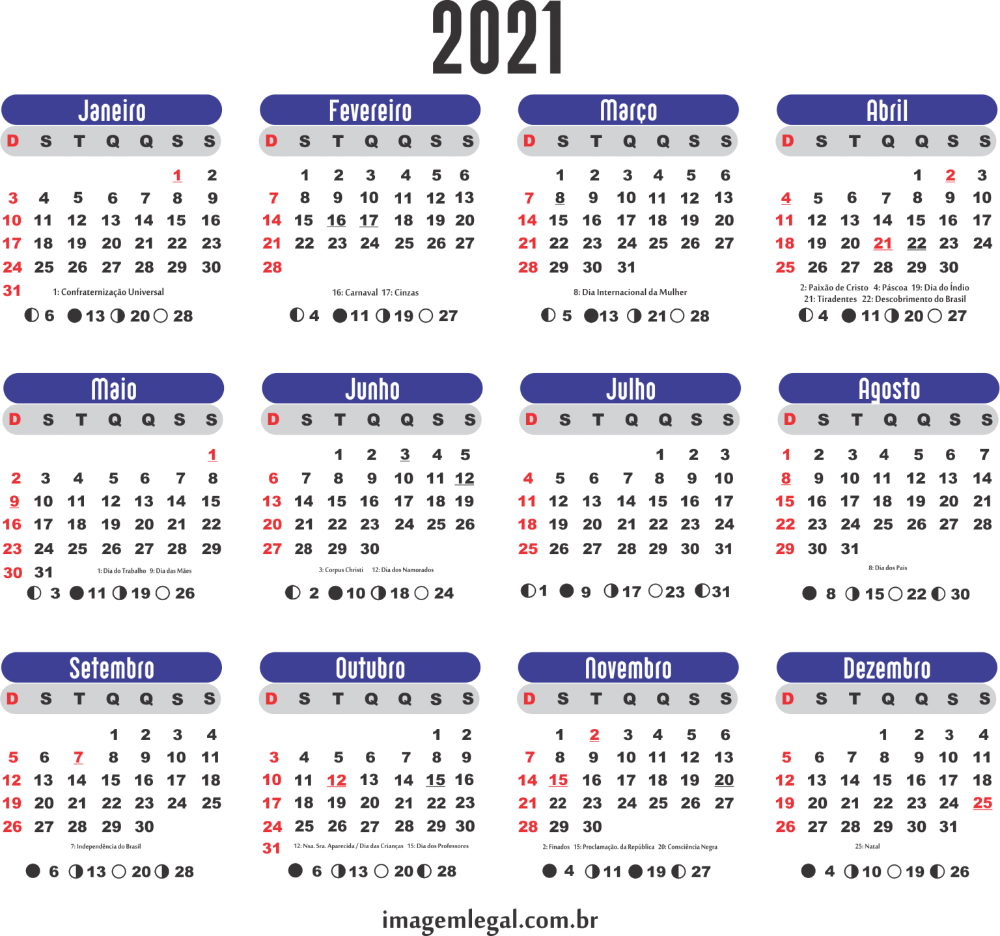 D - Domingo
S  - Segunda
T  - Terça
Q  - Quarta
Q  - Quinta
S   - Sexta
S   - Sábado
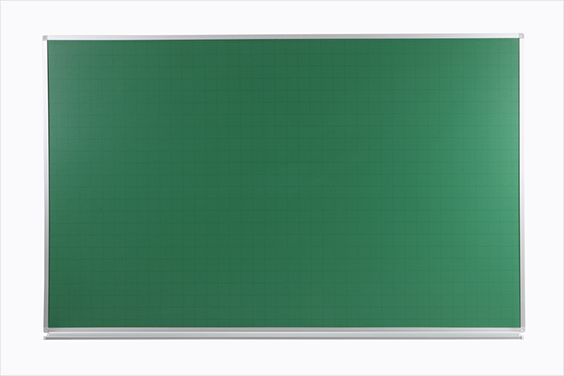 Geografia
- O que aprendemos hoje?
1-Identificar um dos movimentos que a Terra realiza:
Rotação
2-Compreender as consequências do movimento      de rotação:
o dia e a noite
Geografia – 4º Ano
01– Sucessão dos dias e das noites 

Aluno:_______________________________________________
Escola: _________________________________ Data: __/__/21.

1 – Agora é com você! Desembaralhe as letras, e escreva na linha, o nome do movimento que a Terra realiza em torno dela mesma:

__________________________________
2 – Pensando e escrevendo... Anote as atividades que você realiza, ao longo da semana, durante o dia e durante a noite.